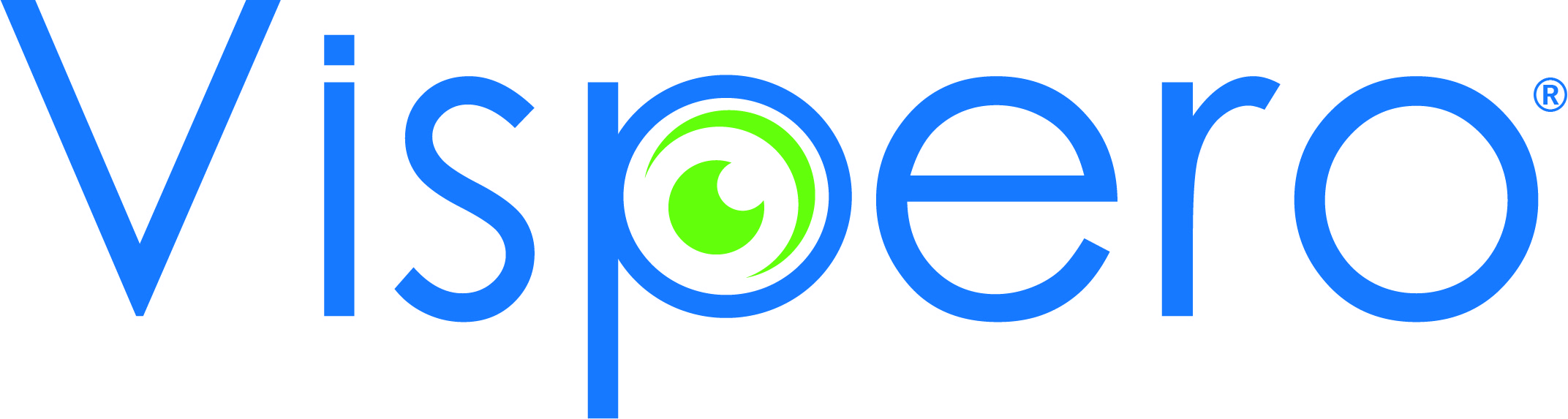 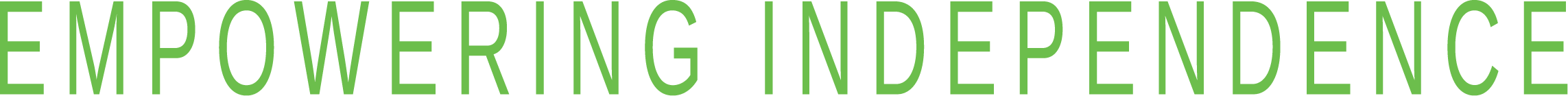 Collaboration and Productivity: Google Drive and JAWS
1
What We’ll Cover
Overview of Google Drive
Access the Navigation panel
Open a folder, subfolder, or file
Save a file
Upload and download files
Sort files
Search for files
Use keyboard shortcuts
Use Google Backup and Sync
Share folders and files
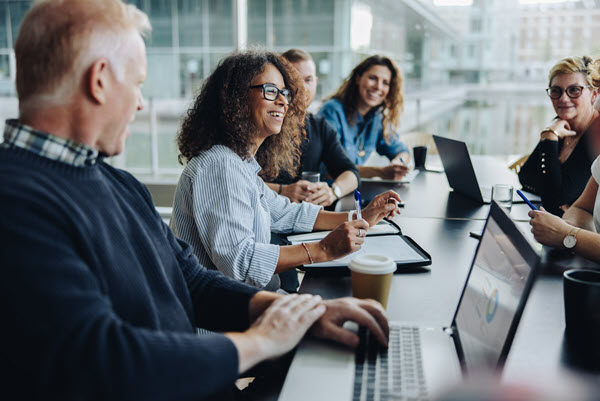 2
Why Google Drive
Google Drive is Google’s cloud storage and file sharing platform
It integrates with Docs, Slides, and Sheets to enable real-time collaboration 
Access Google apps quickly from Drive
Requires a Google account
Accounts include 15 GB of free storage
Purchase additional storage or upgrade to Google One for added benefits
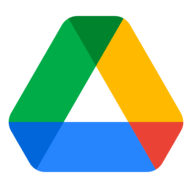 3
Access the Navigation Panel
The Navigation Panel contains views and folders in Google Drive
Press G then N to go to the Navigation Panel
Press UP ARROW or DOWN ARROW to navigate through this panel
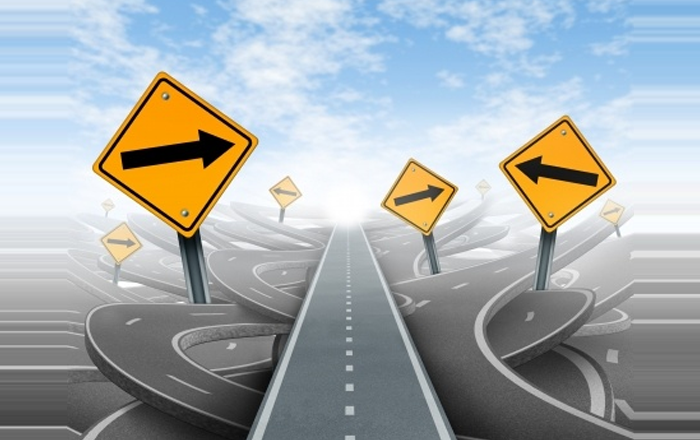 4
Open a Folder, Subfolder, or File
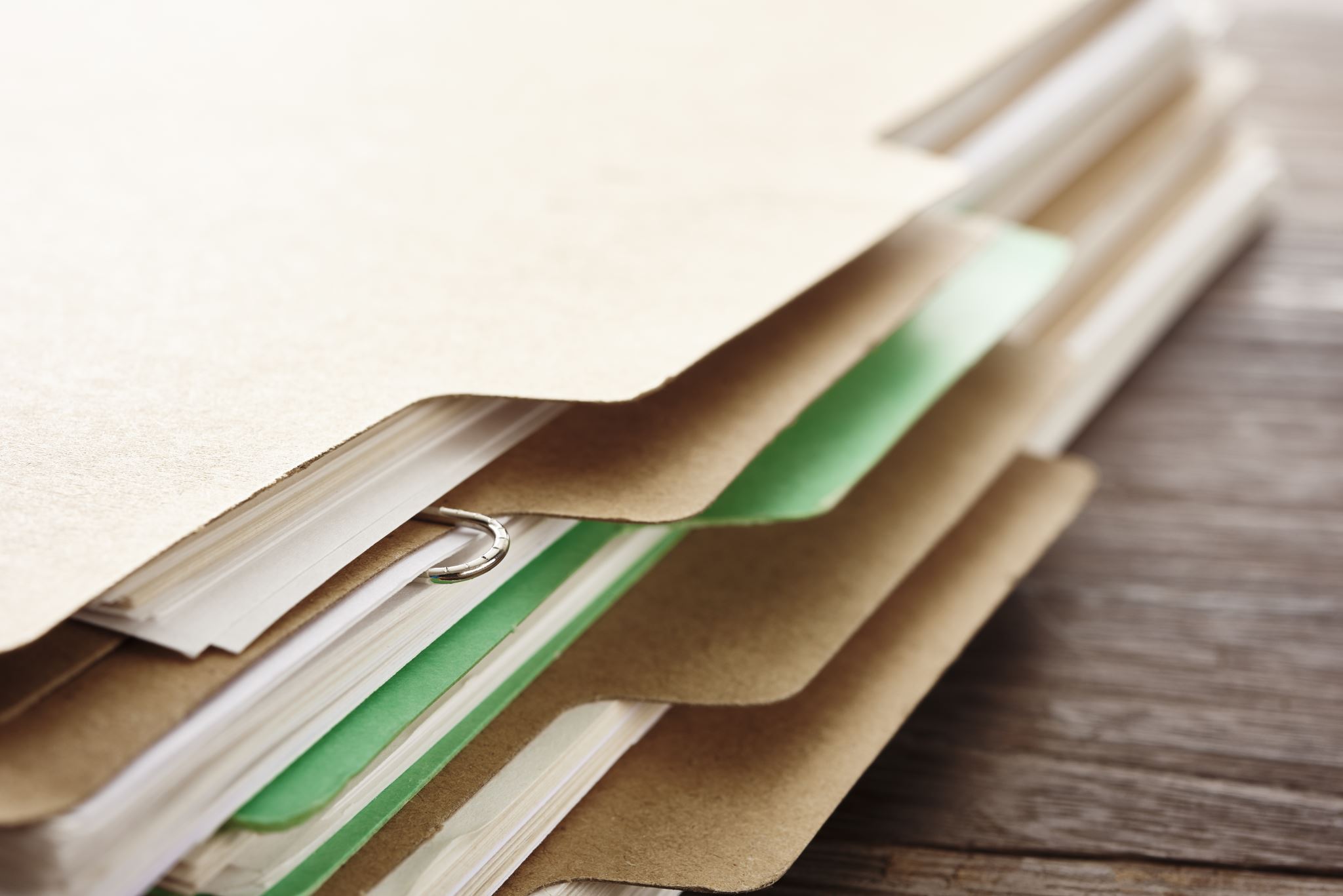 Press ENTER to open a folder, file or view
Press RIGHT ARROW to open a subfolder
5
Save a File
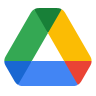 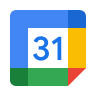 Documents created in a Google Workspace application save automatically
Rename a Google document to match its content
Documents that are not renamed are listed as untitled
Save files to specific folders to organize them
Save files that have been shared in Google Drive
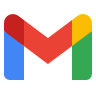 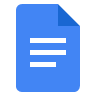 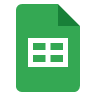 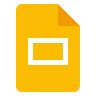 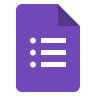 6
Upload and Download Files
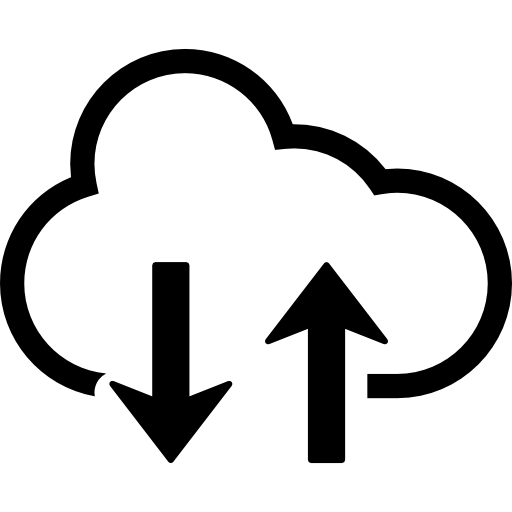 Upload files from your computer to share or for backup
Download files from Google Drive to your computer
View Google documents in desktop applications like Office 365
7
Sort Files
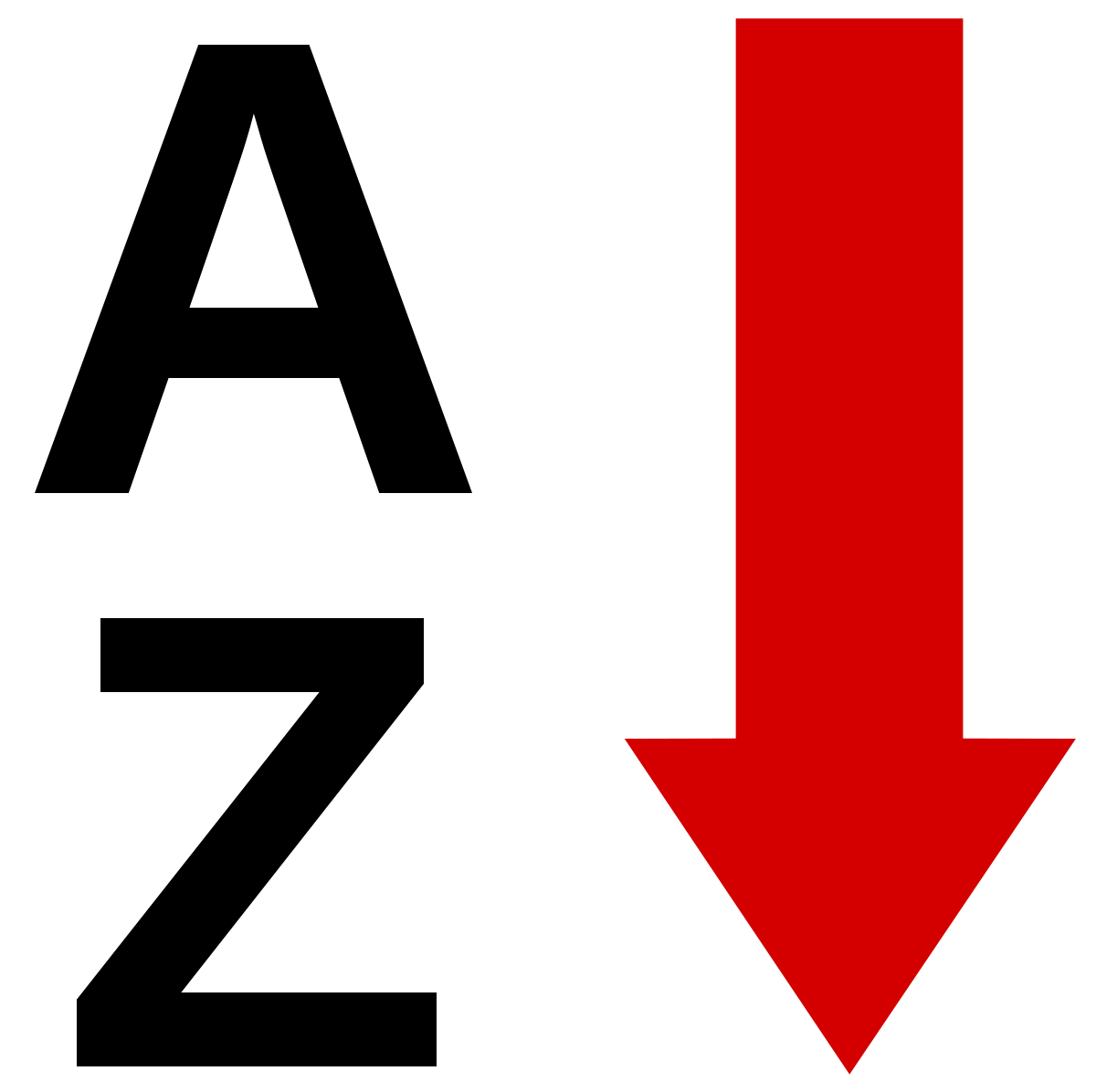 Sort files to locate them quickly
Sort by options such as file name and last modified
8
Search for Files
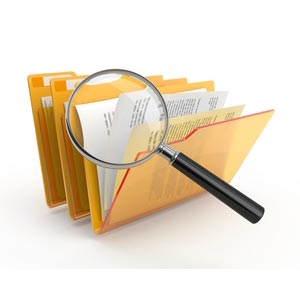 Press SLASH (/) to access the search box
Type search terms and press ENTER
Focus moves to the search results
Use the advanced search feature to refine your results
9
Use Keyboard Shortcuts
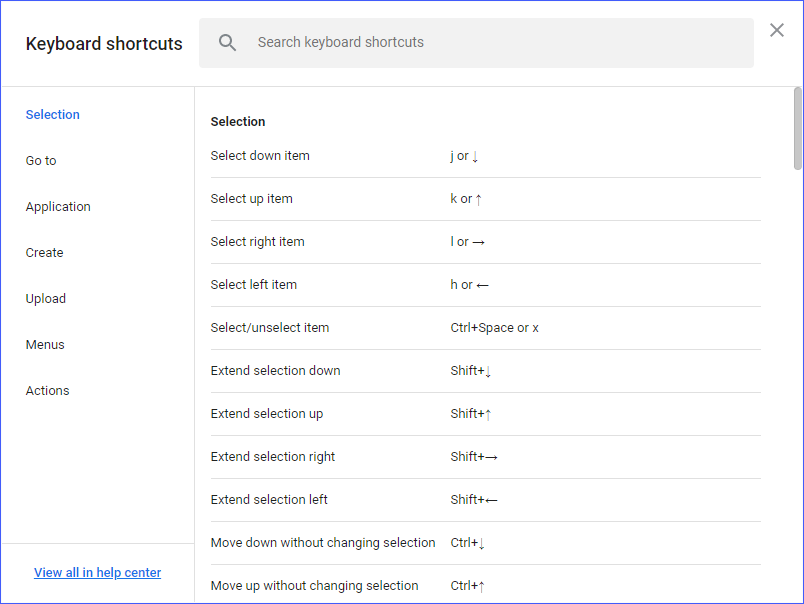 Use keyboard shortcuts to perform tasks
Press CTRL+SLASH to access a list of available shortcuts
10
Share Folders and Files
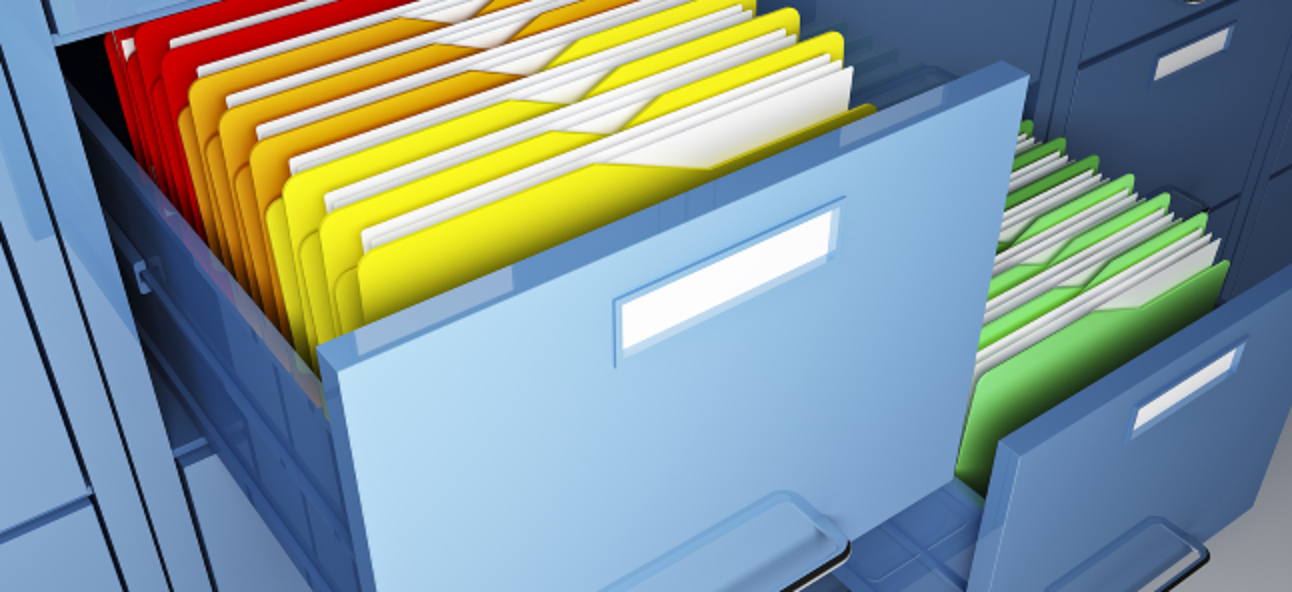 Share folders and files with others
Users can organize folders, plus edit and add files
Set permissions for users
If view-only, can access folders and open files
If signed in, can move, delete, and edit files
11
Resources
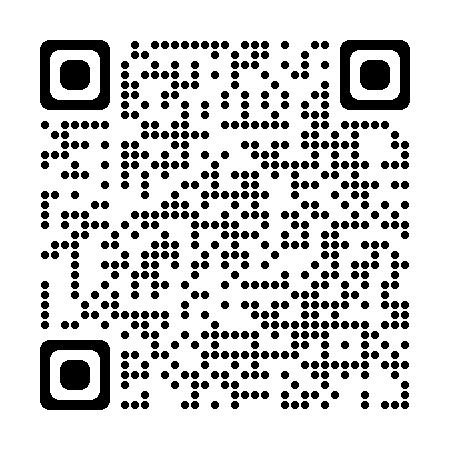 Visit the Freedom Scientific Resources page for Google Drive resources.
https://www.freedomscientific.com/resources
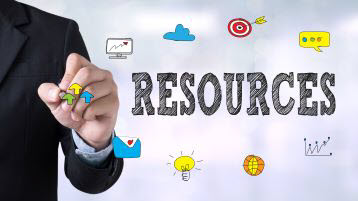 12